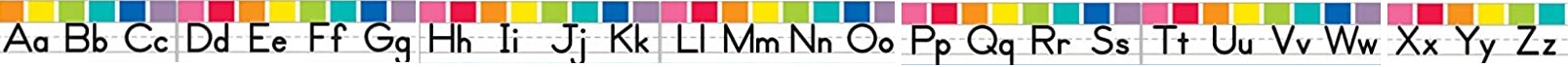 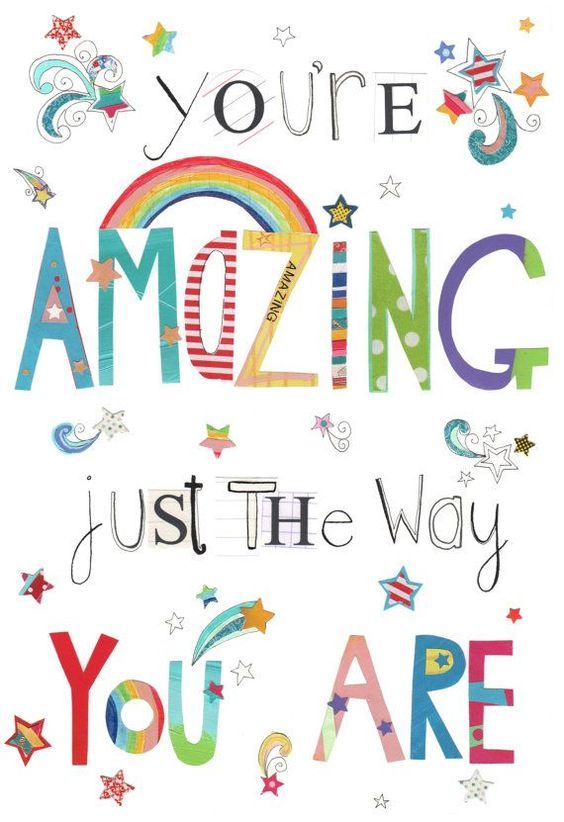 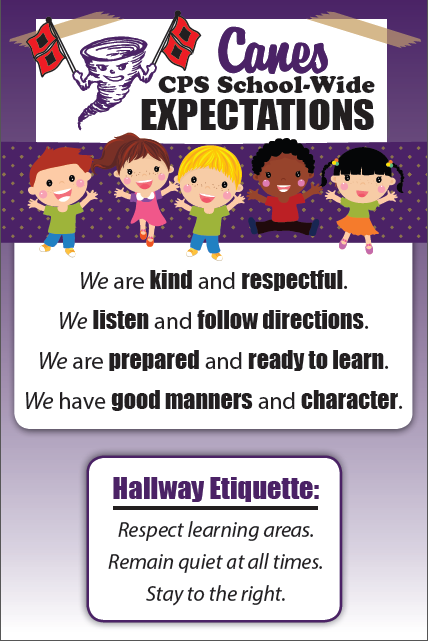 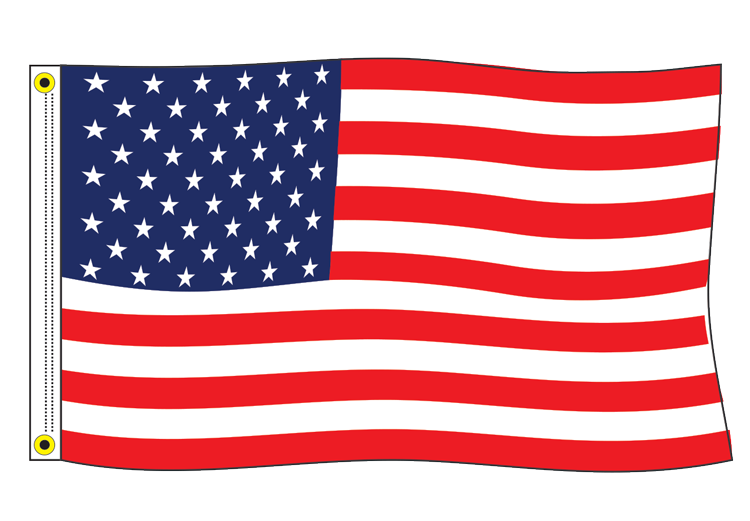 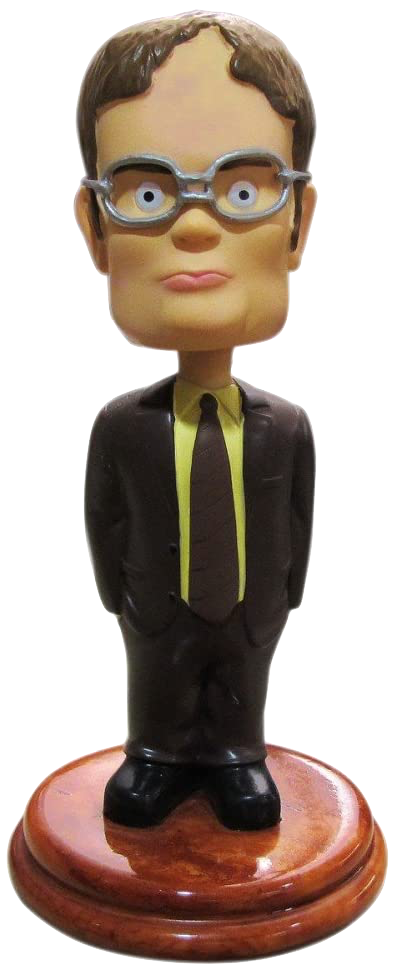 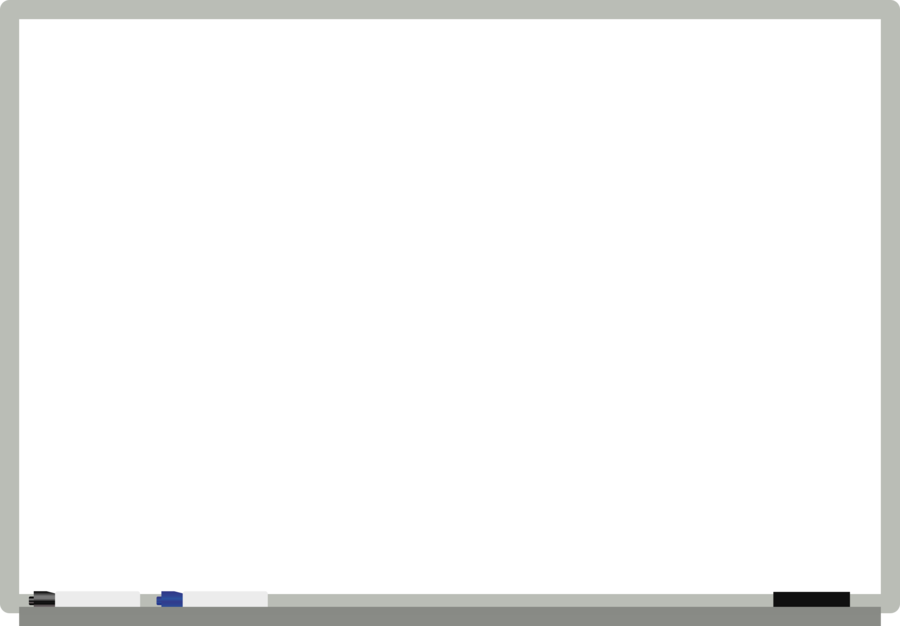 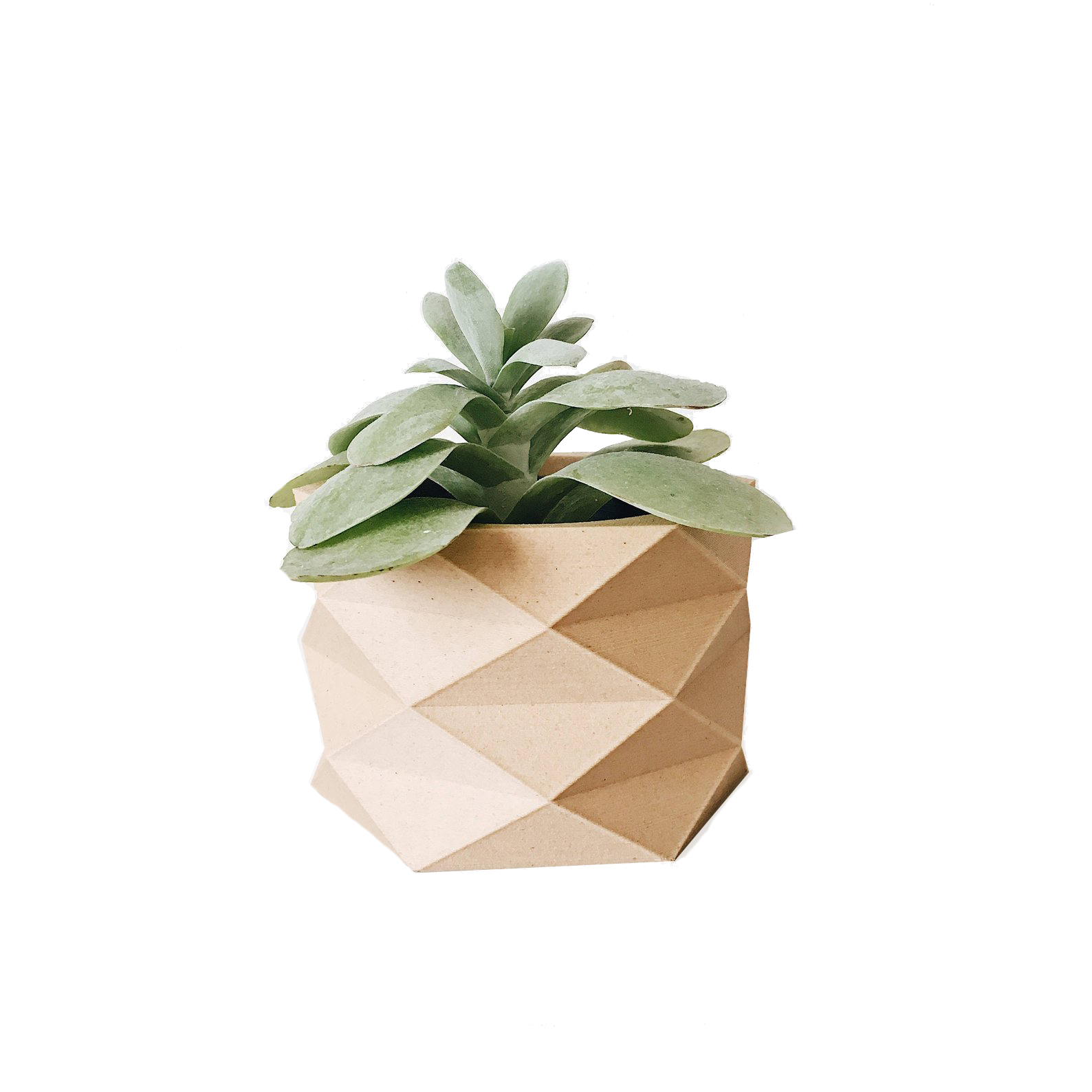 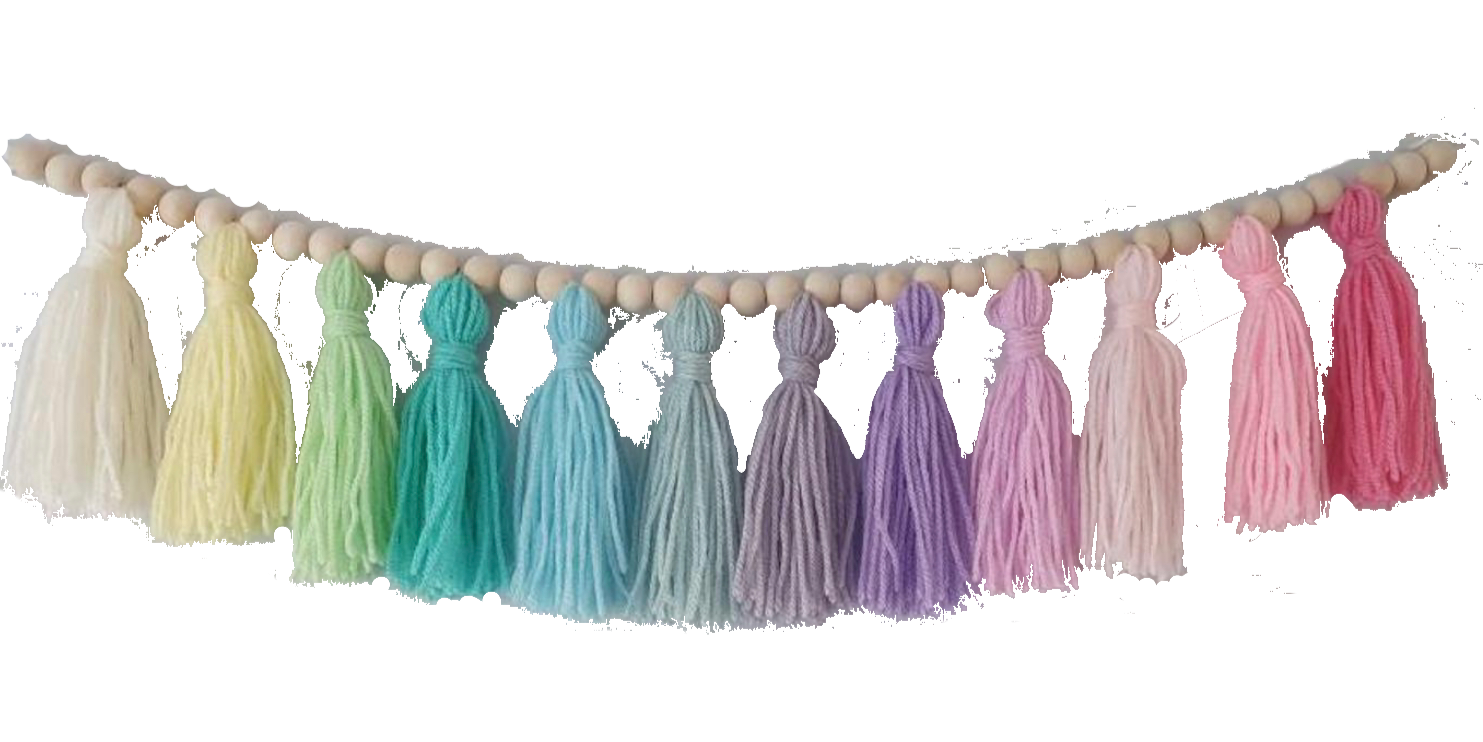 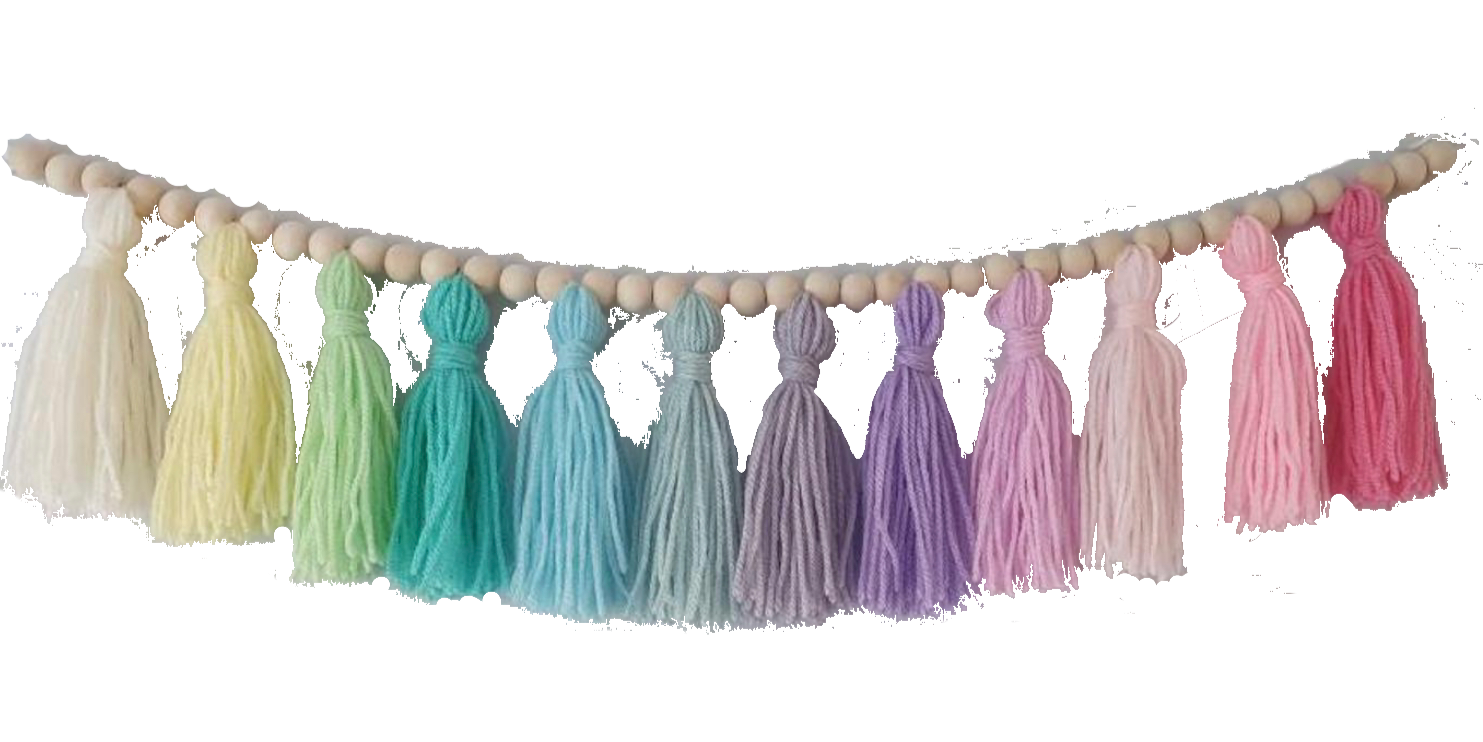 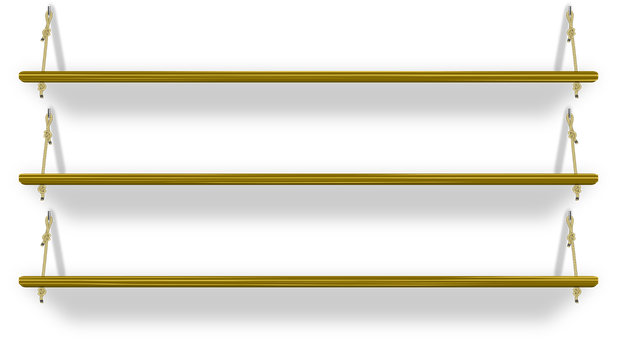 Welcome
To
Cartersville Virtual Academy
Second Grade
PebbleGo Login
Username:  canes
Password:  teach
Schoology/eSpark Login
Username: Lunch Number
Password: Birthdate (mmddyyyy)
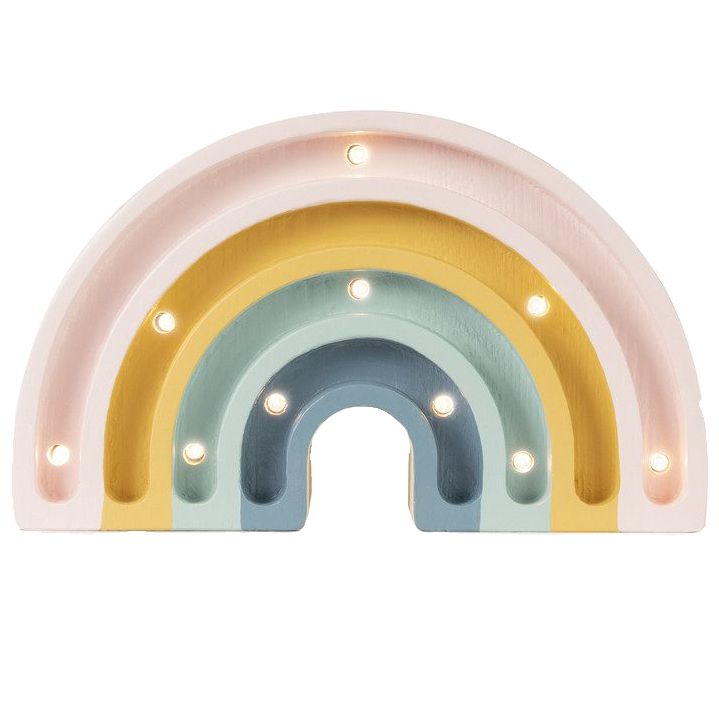 Raz-Kids: DSCOTT88
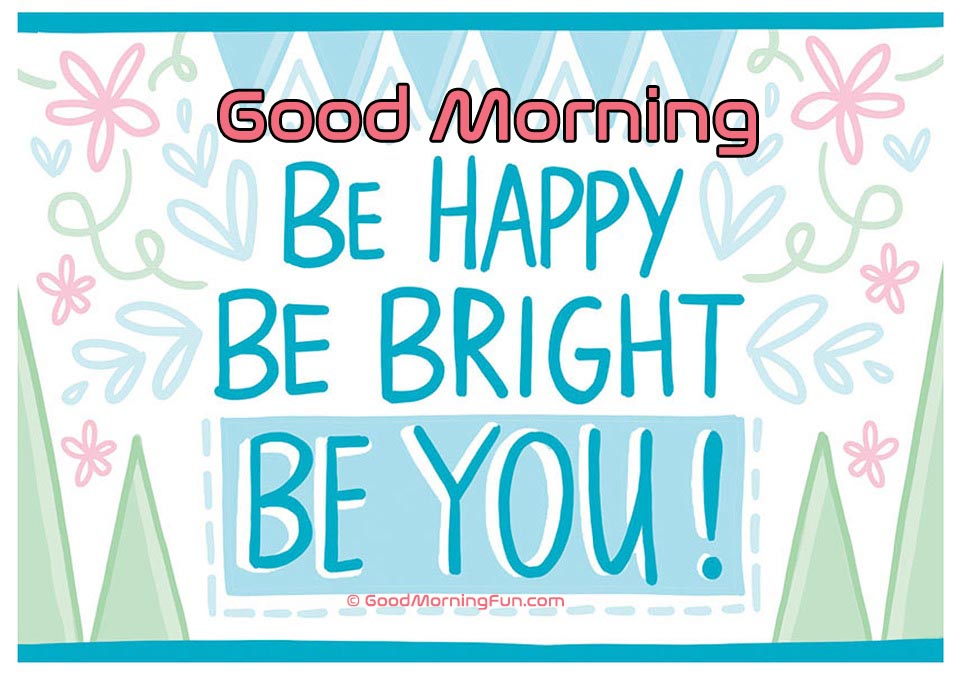 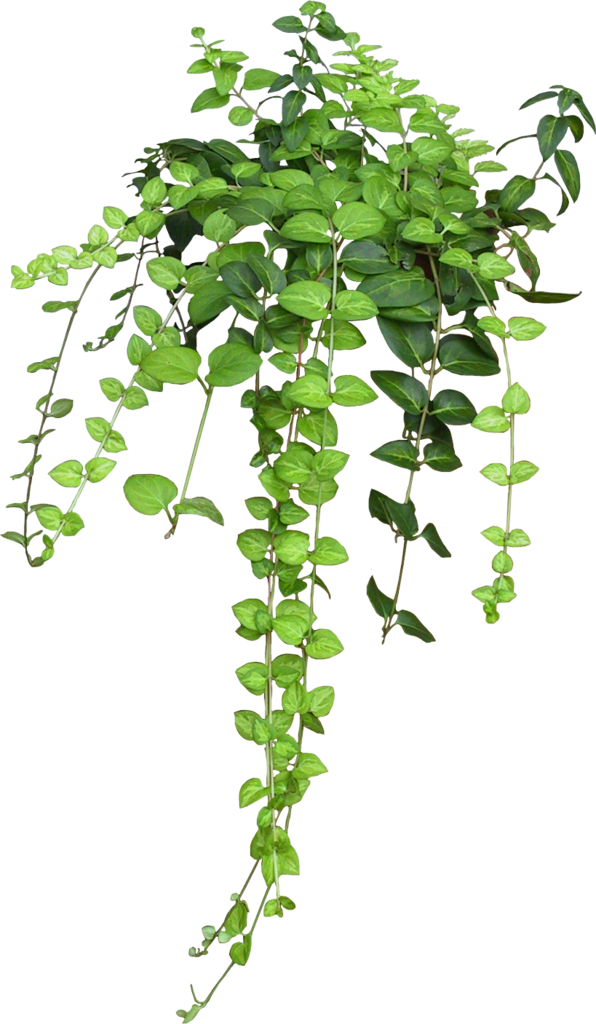 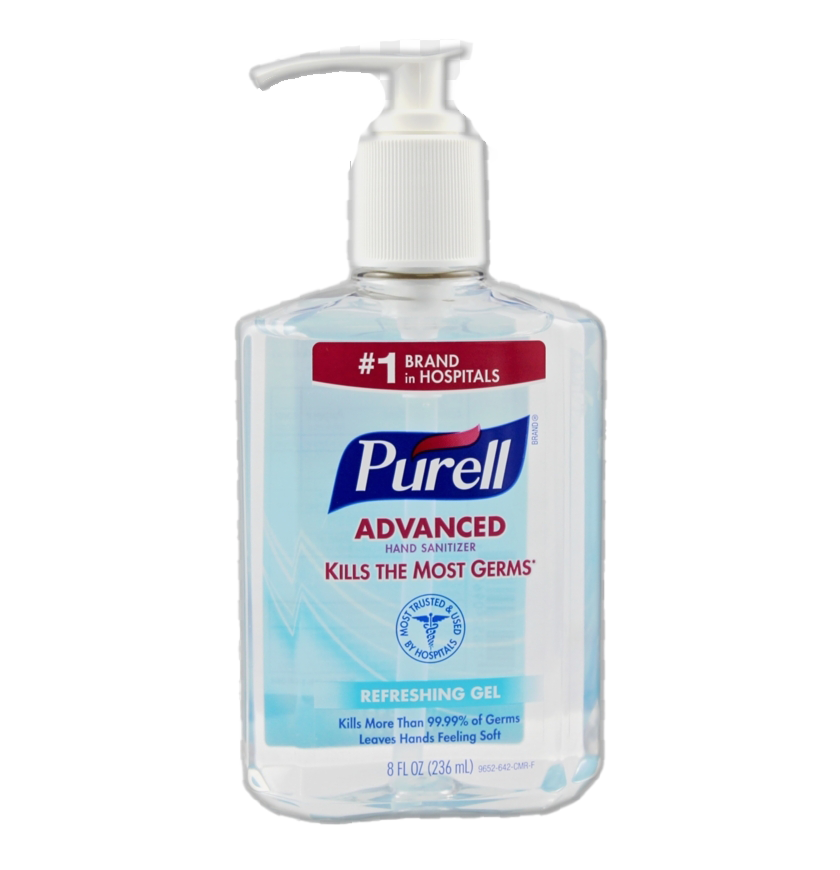 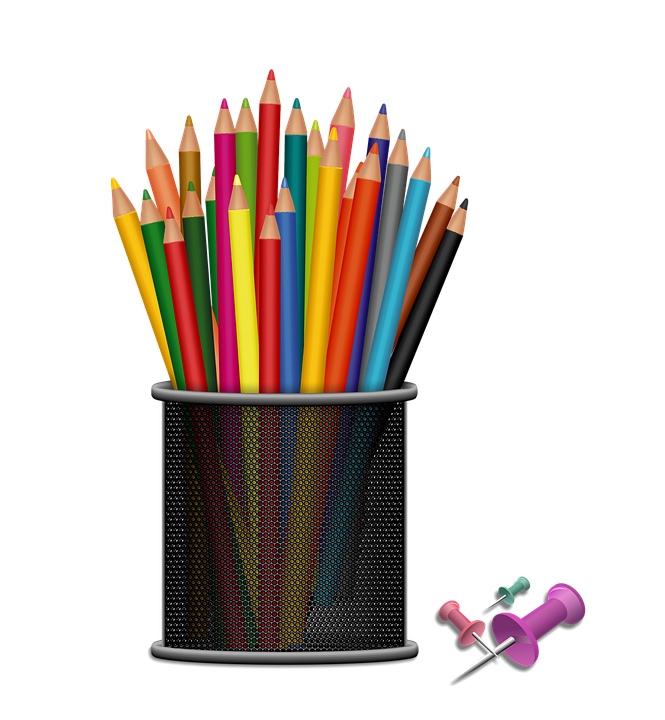 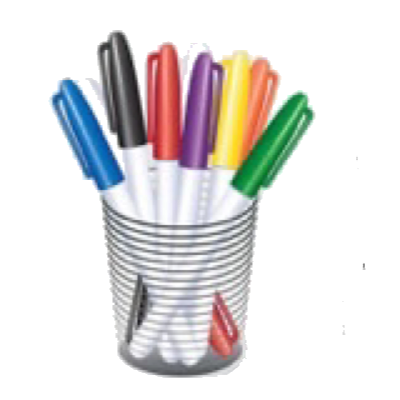 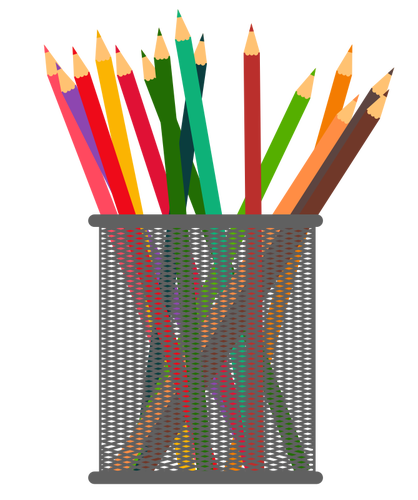 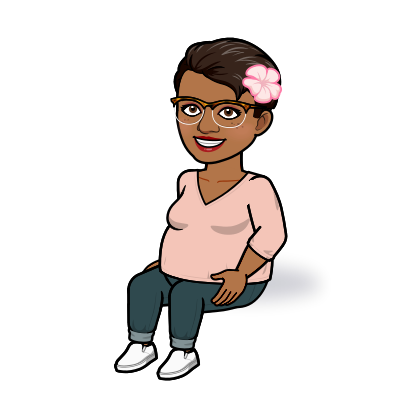 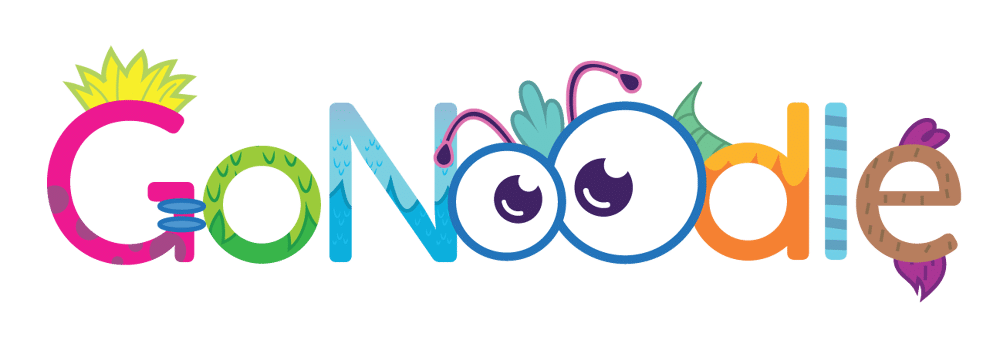 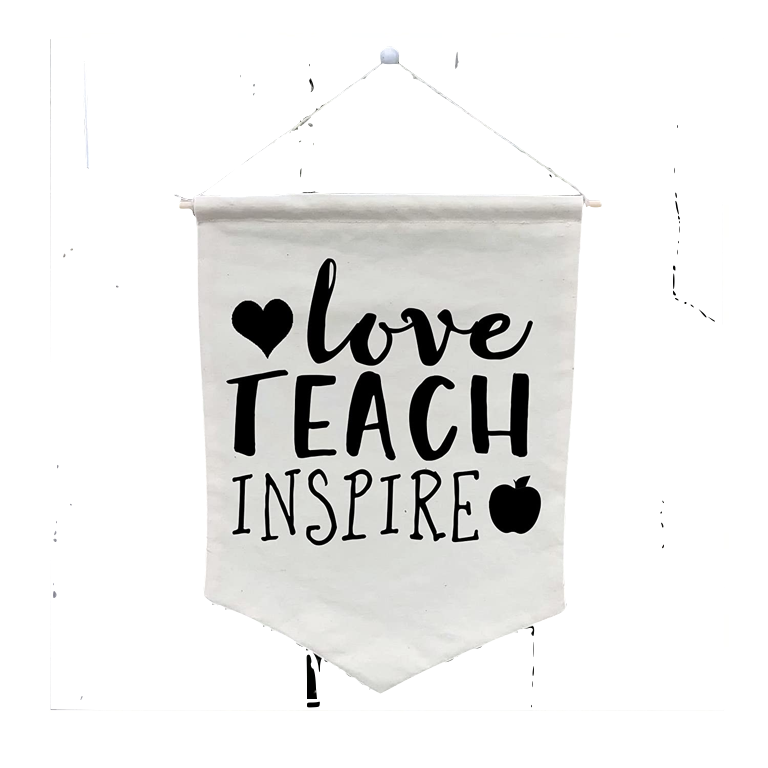 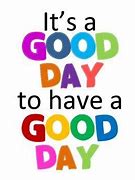 Mrs. Scott
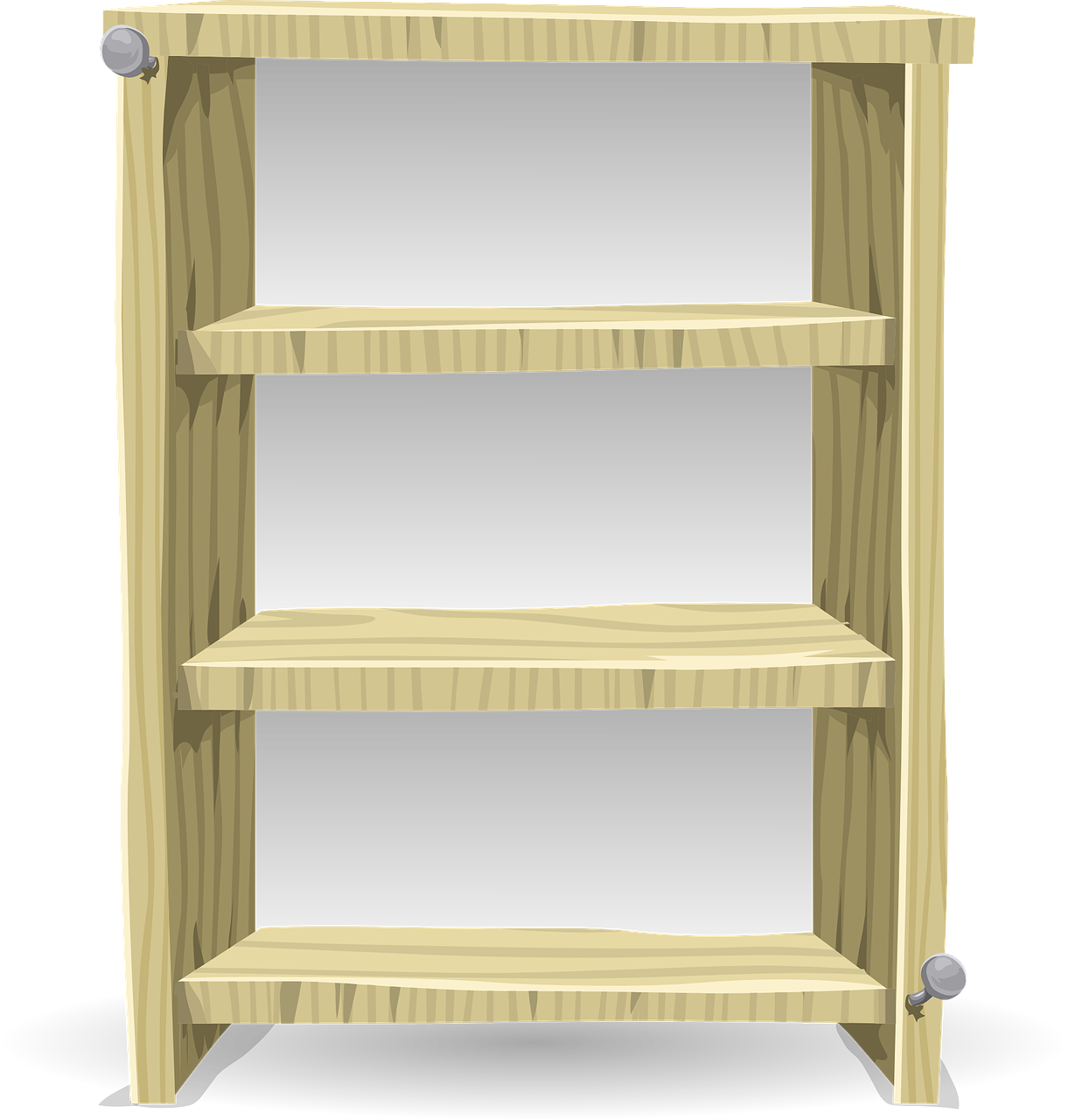 Class Resources
(Click me to see where I go!)
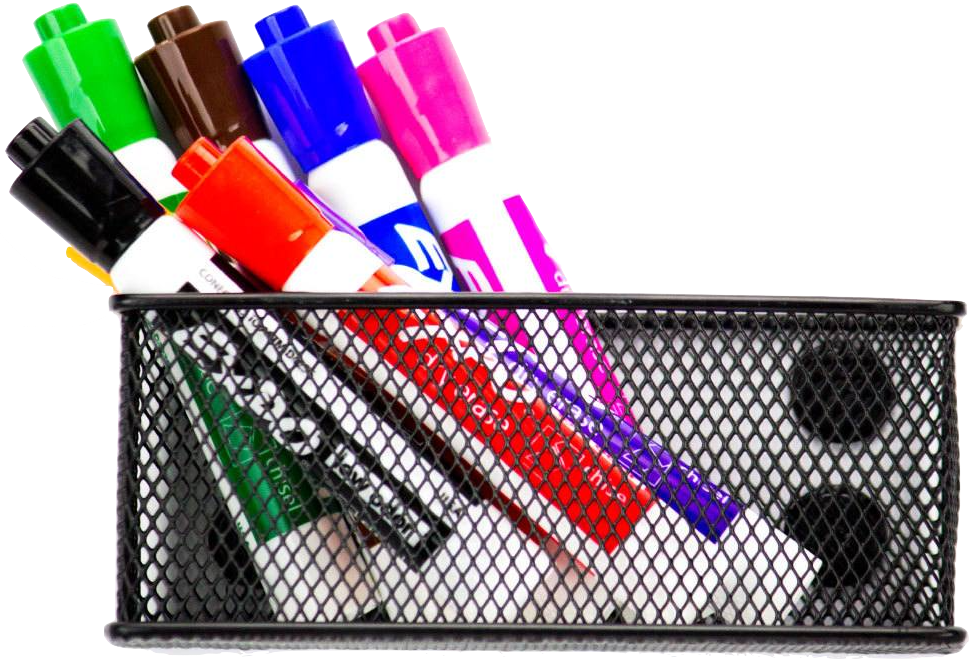 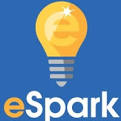 dscott@cartersvilleschools.org
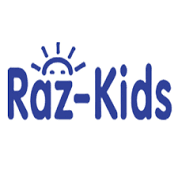 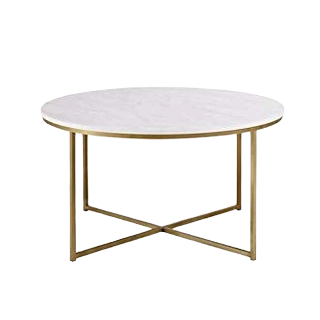 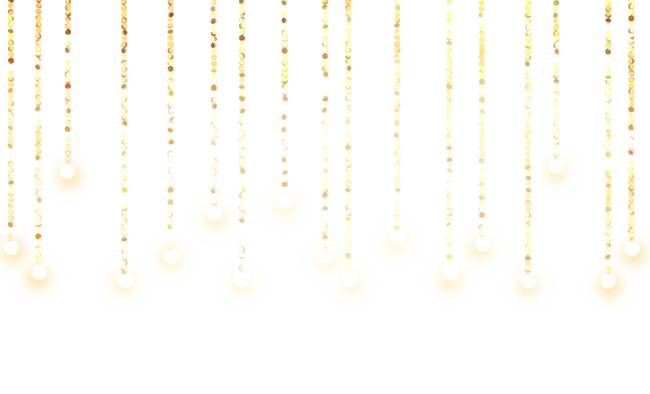 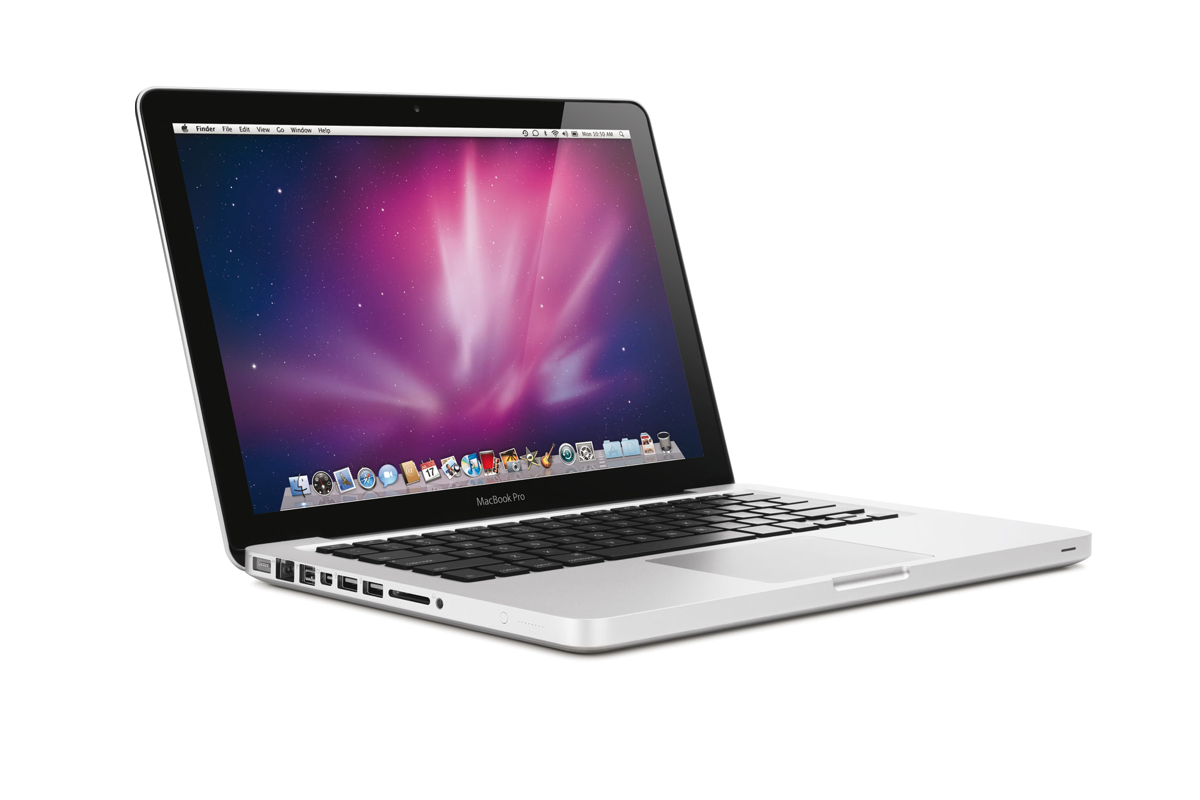 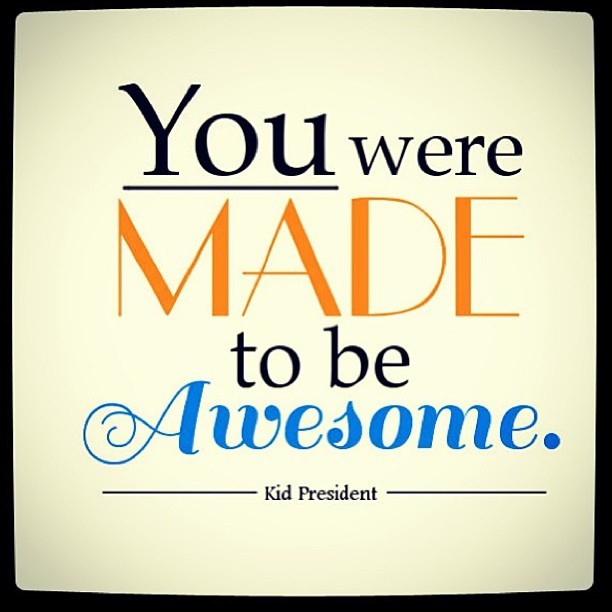 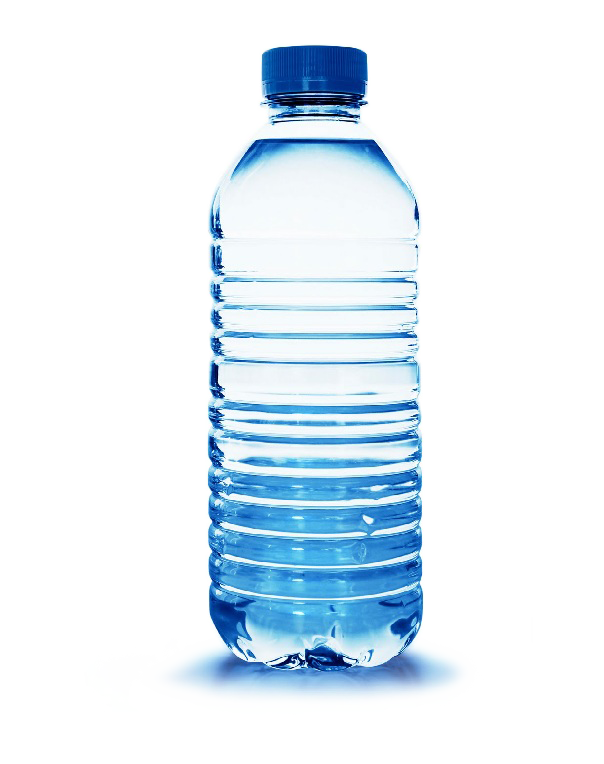 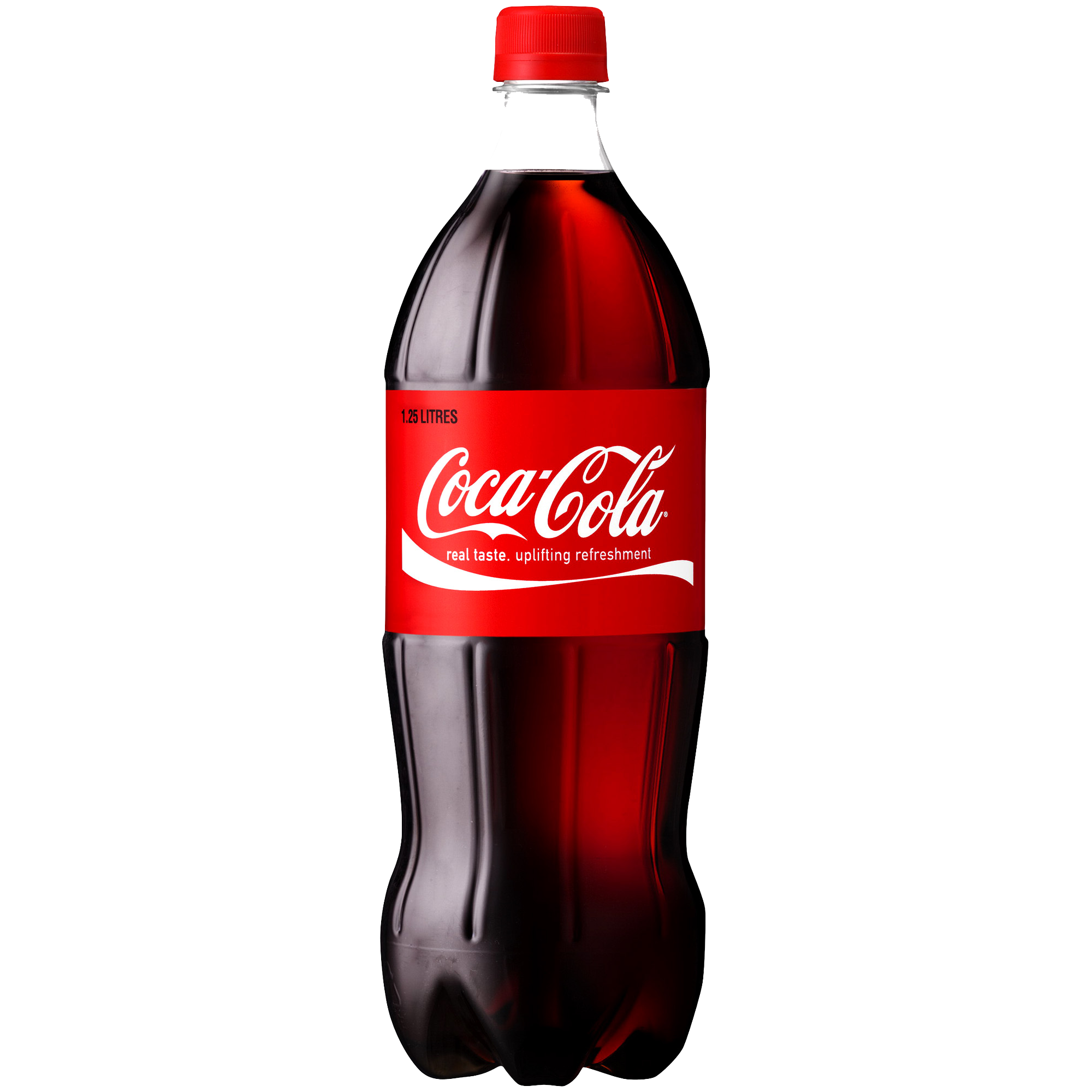 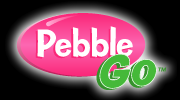 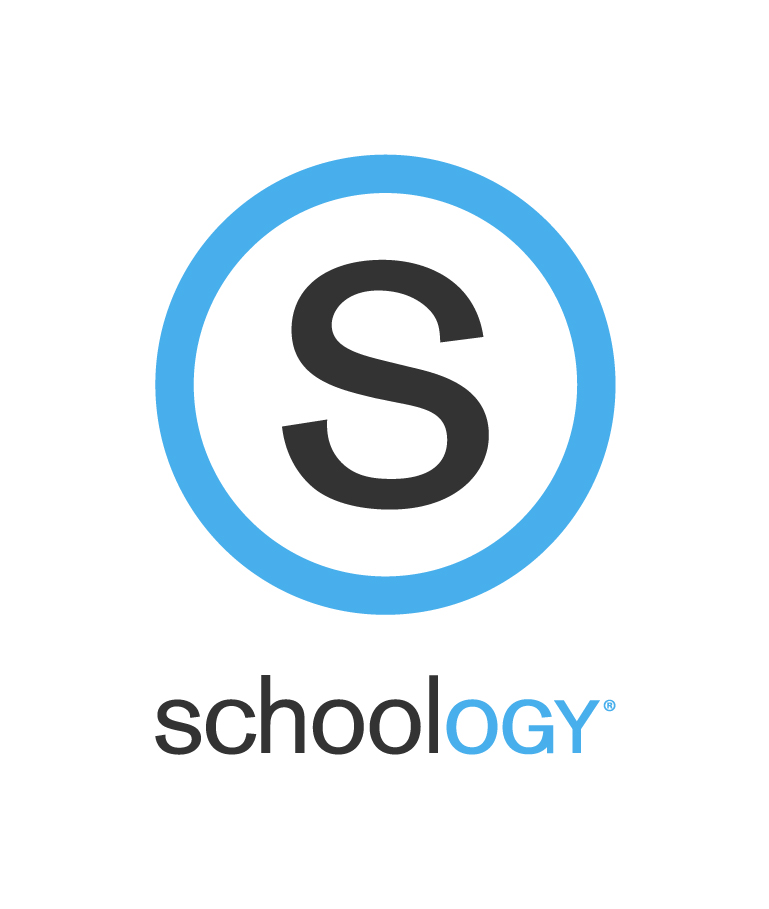 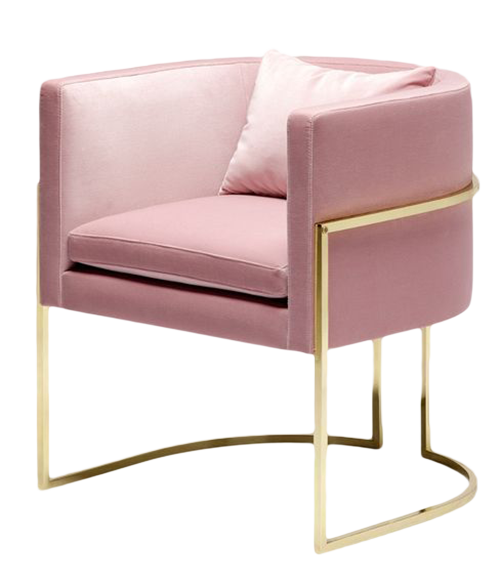 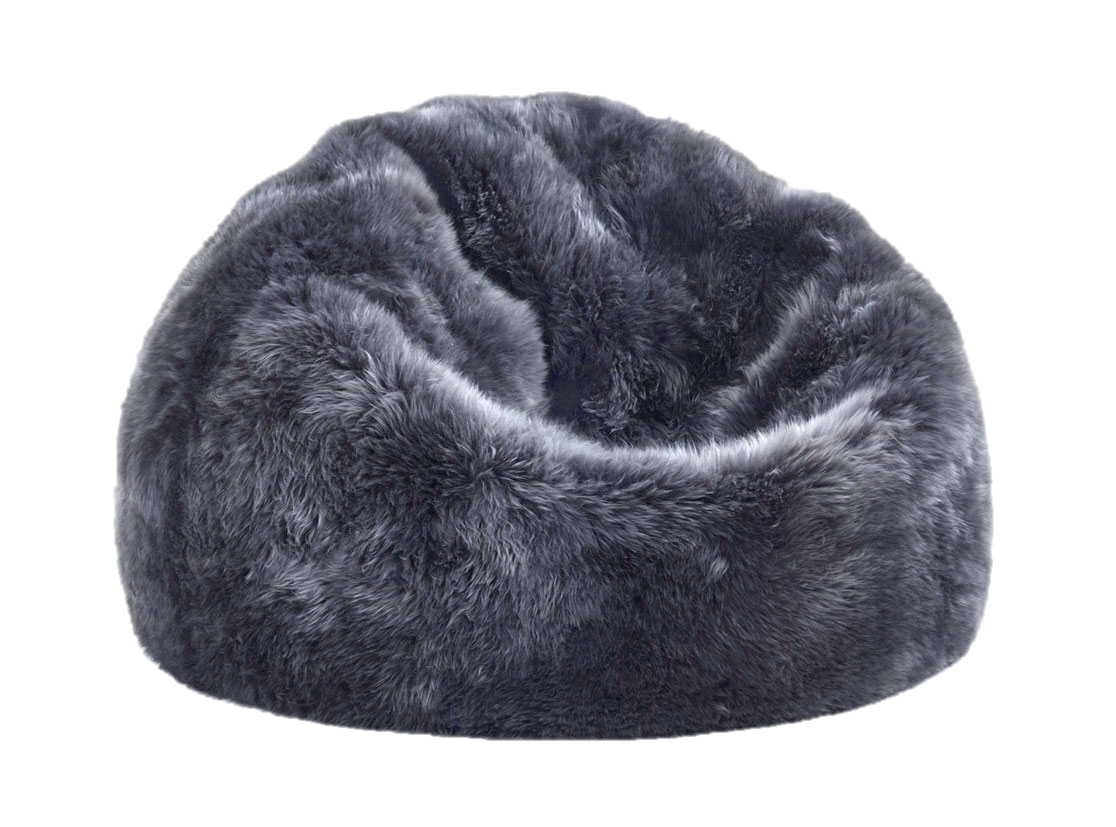 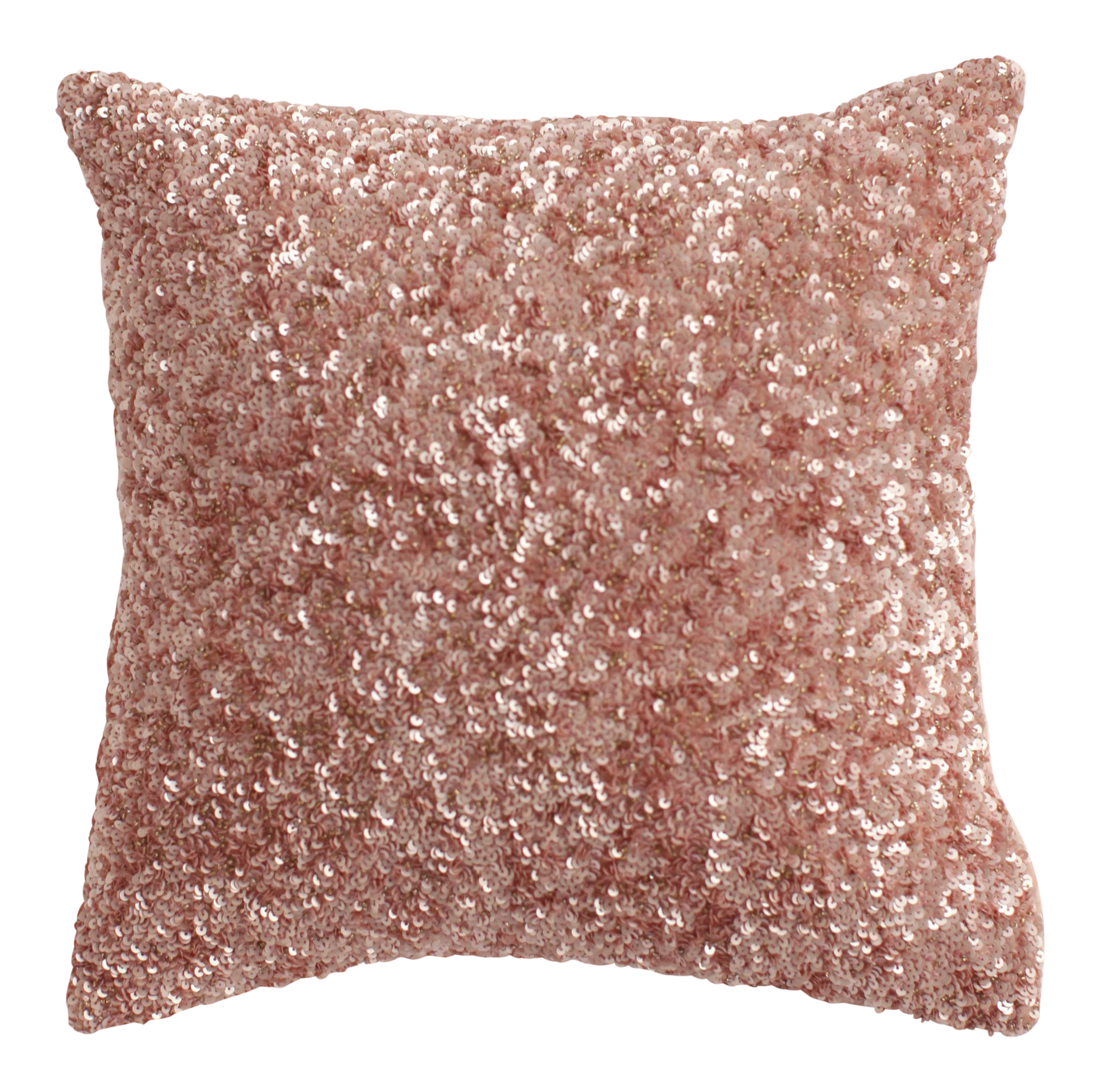 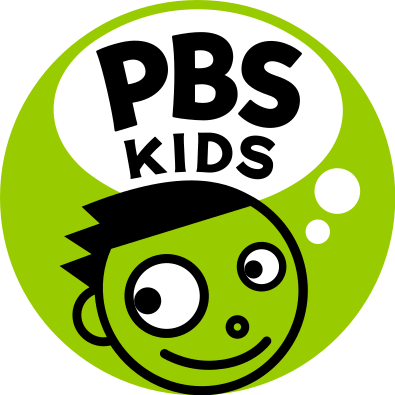 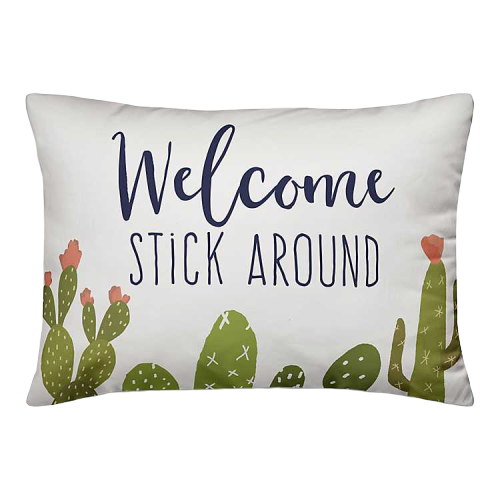 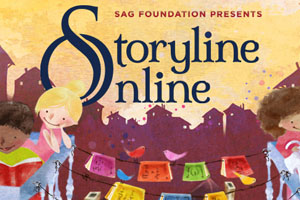 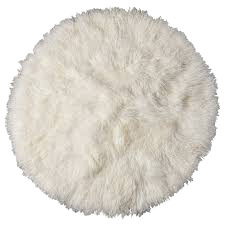 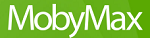